The Science and Technology Facilities CouncilSTFC
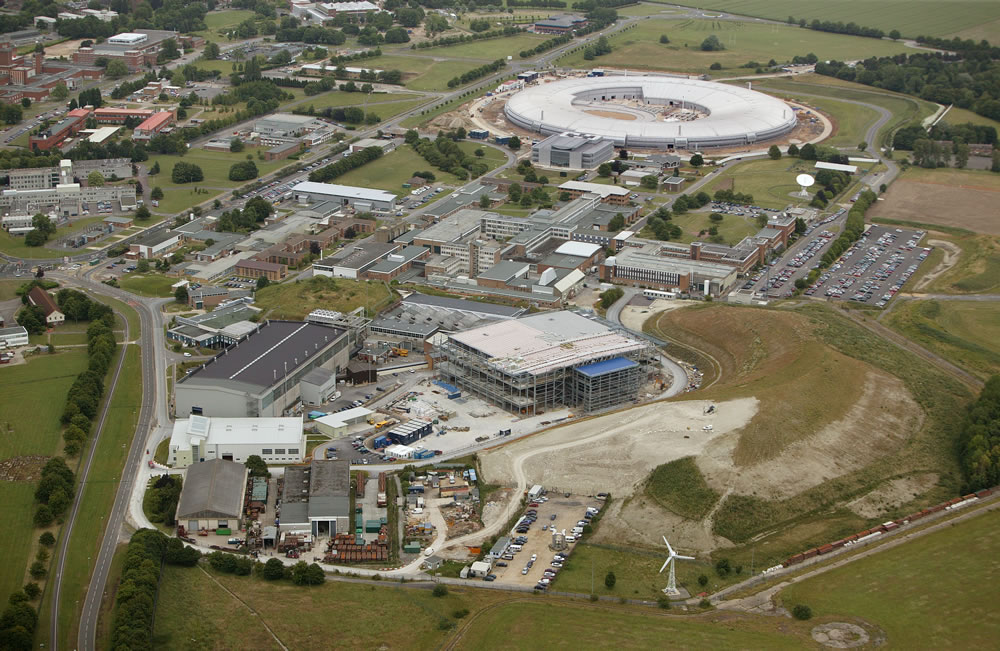 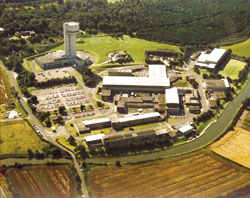 250m
Daresbury Laboratory
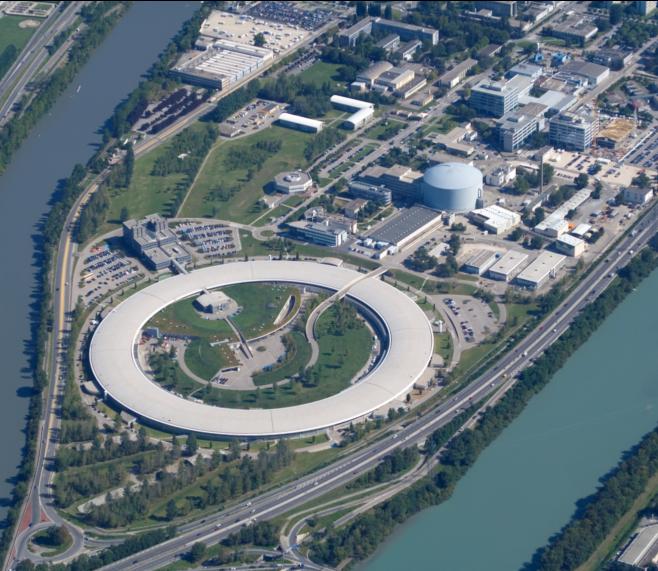 ESRF & ILL, Grenoble
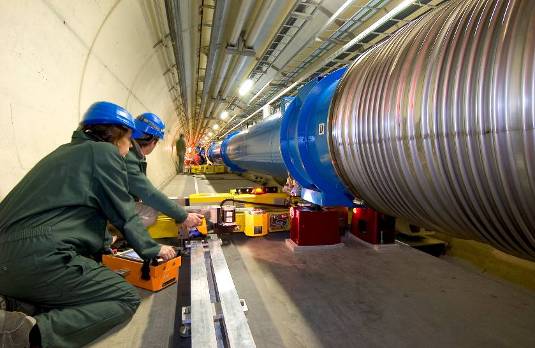 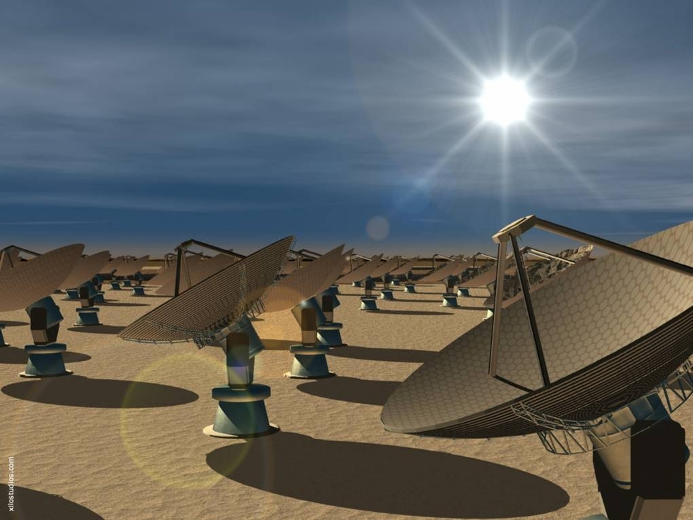 Programme includes: 
Neutron and Muon Source
Synchrotron Radiation Source
Lasers
Space Science 
Particle Physics
Compuing and Data Management
Microstructures
Nuclear Physics
Radio Communications
Square Kilometre Array
Large Hadron Collider
RCUK Principles on Data:
Data are  a Public Good
Data should be managed
Data should be discoverable
There may be constraints
Originators may have first use
Reusers have responsibilities
Data sharing is not free
The Data
Intellectual Property
Public Good
Access
Recognition
PaNdata – Photon and Neutron Open Data Infrastructure
Constraints
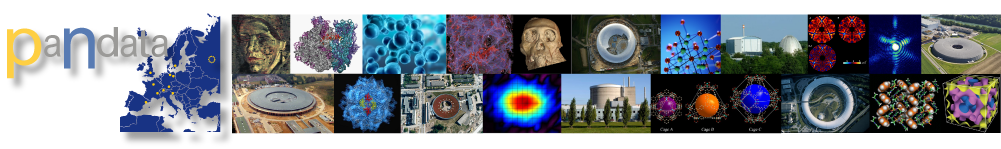 Discoverability
First Use
The Research Data Alliance
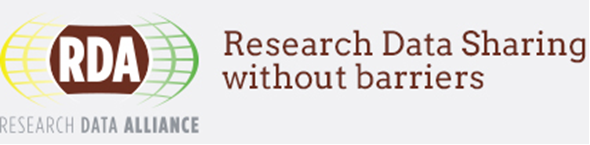 Management